May 2014
Comparison of Calibration Methodology for MAC Simulation
Date: 2014-05-15
Authors:
Slide 1
Chinghwa Yu et al., MediaTek Inc.
May 2014
Abstract
We have been doing MAC simulation calibration using the ns3 based platform.
This presentation compares different proposals of calibration methodology for MAC simulation presented in TGax.
We propose a bottom up calibration methodology for MAC simulation which is a method to validate essential MAC features for integrated MAC PHY system level simulation, including identification of the importance and priority of MAC calibration cases.
Slide 2
Chinghwa Yu et al., MediaTek Inc.
May 2014
Outline
Background
Comparison of Calibration Methodologies
Bottom up Calibration Method
Calibration Decision Matrix
Conclusions
Features Enhancement Made to NS3
Slide 3
Chinghwa Yu et al., MediaTek Inc.
May 2014
Background
MAC Calibration Goal: Validate essential MAC features across different integrated PHY MAC simulation implementations.
Previous TGax MAC calibration contributions proposed several methods, such as:
11-14/0600r0 “Proposed Calibration For MAC simulator” proposed “to start with ‘PHY agnostic’ tests”.
11-14/0582r0 proposed “necessary to do function testing before looking at the performance metrics”.
11-14/0634r0 proposed a hybrid approach of “Examine simulation log for deterministic MAC behavior” and “Compare performance test for nondeterministic MAC behavior”.
11-14/0571r0 proposed “Integrated system simulation”.
There is a need to converge to a common calibration methodology.
Slide 4
Chinghwa Yu et al., MediaTek Inc.
May 2014
Comparison of Calibration Methodologies
Slide 5
Chinghwa Yu et al., MediaTek Inc.
May 2014
Bottom up calibration method
It is pertinent to start with validating more fundamental directly quantifiable MAC features.
Lower MAC is more fundamental
Lower MAC (timing critical): e.g. Tx path, CCA, EDCA, etc.  more important, higher priority.
Upper MAC: e.g. protocol,  less important, lower priority.
Some MAC features are directly quantifiable
Direct  Higher priority
IFS, Aggregation density vs throughput, Beacon interval accuracy, TSF accuracy, etc.
Indirect  Lower priority
Dependent on Directly Quantifiable features
Upper MAC protocol performance, such as Association, PS, etc.
Slide 6
Chinghwa Yu et al., MediaTek Inc.
May 2014
Proposed Calibration Decision Matrix
Decision to prioritize calibration cases.
Higher Priority
Slide 7
Chinghwa Yu et al., MediaTek Inc.
May 2014
Conclusions
Propose bottom up calibration methodology for MAC simulation with calibration cases priority.
Lower MAC features > Upper MAC features.
Direct > Indirect.
Identification of the importance and priority of test cases by calibration case matrix.
We are developing our NS3 based simulation platform following these priority definitions.
Slide 8
Chinghwa Yu et al., MediaTek Inc.
May 2014
Implemented Simulation Model
Support multiple concurrent MAC simulation.
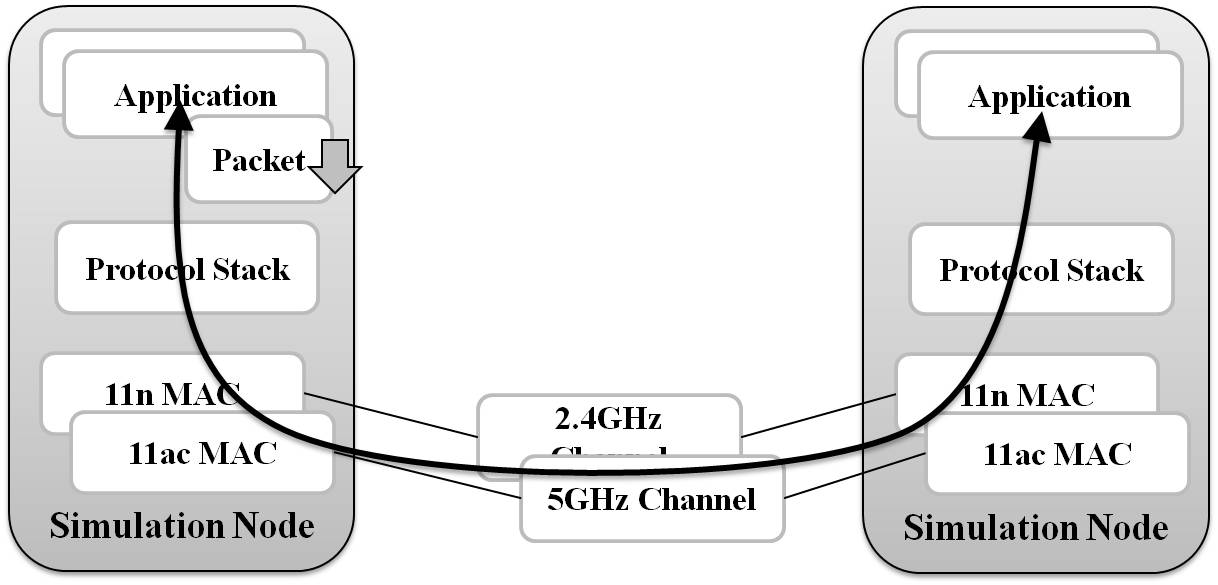 Slide 9
Chinghwa Yu et al., MediaTek Inc.
May 2014
Features Enhancement Made to NS3
PHY Model: TGn/TGac Model B/D.
Lower and Upper MAC Tx Data Path
802.11n/ac enhancement
VHT BSS operation
VHT RTS procedure
NDP
20/40/80/160 Channel Width Selection.
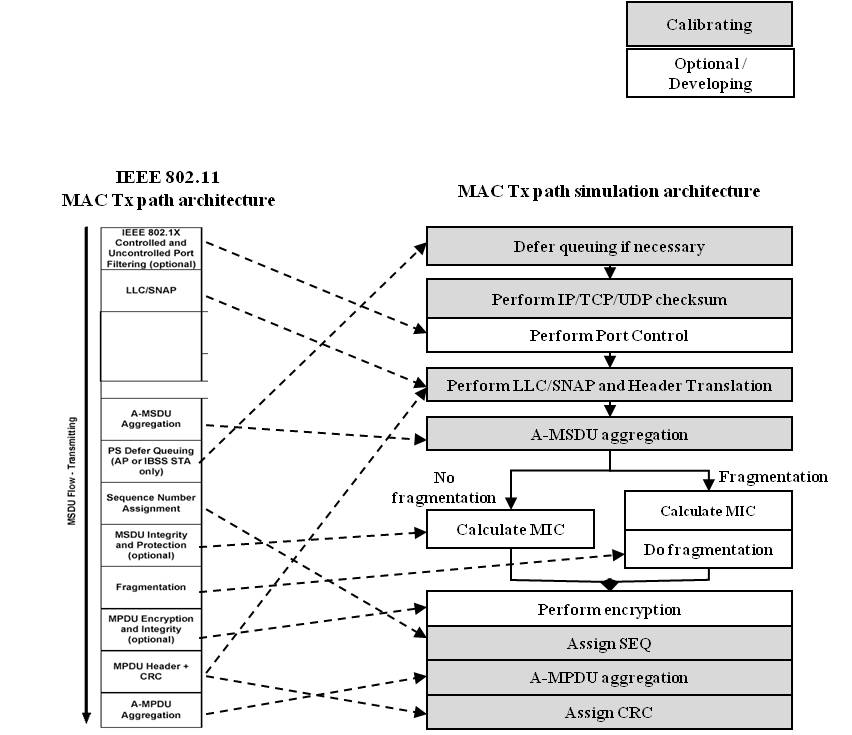 Slide 10
Chinghwa Yu et al., MediaTek Inc.